Trust Strategic Objective
Priority areas for the service
Defined workstreams / projects / programmes for 24-25
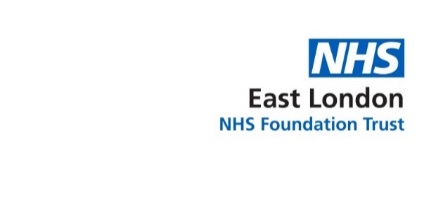 Progress with the CIMHS organisational development plan, and focus on new roles including Clinical Associate Psychologists (CAPs) and Care Coordinators
Progress with the Depot Clinic proposal
Implement and rollout step-down beds in the North and South
Undertake a sub-team admissions audit
Deliver on the community Integrated Mental Health Service Recovery Plan & Community Roadmap objectives
Improved Population Health
Conclude CPA design work 
"Go live" of the new Individual Placement Service (IPS)
Focus on delivering meaningful interventions across Community & Inpatient services informed by Dialog/+
Improve access and reducing inequalities for patients with Learning Disabilities and Autism to understand what is available for them and provide support
Improve the quality of life for people with learning disabilities who present with behaviours that can be challenging in Newham
Improved Experience of Care
Address inequalities in the borough to make services accessible to all
Develop more education opportunities for service users and carers
Identify the barriers of care and focus on getting the basics right
Working Together Group priorities
Newham MH 2024/25 
Annual Plan Priorities
Test an Integrated Front Door with Social Care, supported by an Estates and IT plan which reflects system and service user needs
Undertake a scoping meeting and design a revised interface model with Social Care
Work up a Triest model test along with a single assessment framework and Standard Operating Procedure to support implementation
Expand Crisis beds and launch of the new Crisis Café
Undertake reviews of Clinically Ready for Discharge (CRFD) blitz and Mobile 1
Elimination of private bed usage
Undertake a pilot of a Discharge to Assess model
Achieve an Adult Acute Bed Occupancy of 85%, with a focus on improving flow throughout our wards and Urgent & Emergency Care pathway
Improved Staff Experience
Focus on expanding the use of values-based recruitment & improving development opportunities
Continue with the recruitment and retention group 
Ensure appropriate rotation and exposure through shadowing Advanced Clinical Practitioners and Managers
Scope out project on inpatient services through a 15-minute observation
Link to work around the Patient Safety Incident Response Framework (PSIRF)
Review current CPA processes in the Community and use Dialog as a single care plan
Streamline administrative processes and tasks for frontline staff
Improved Value
Delivery of 2024/25 Financial Viability Programmes
Financial Viability
Develop a business case for the Forensic step-down service
Scope out opportunities for Learning Disability and Autism placements
Develop a longer-term plan for step-down and crisis beds
Ensure value for  money and quality improvement in Community Placements in collaboration with Adult Social Care